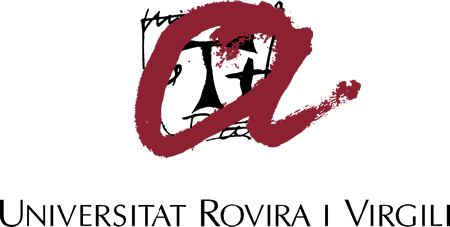 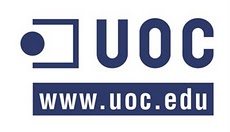 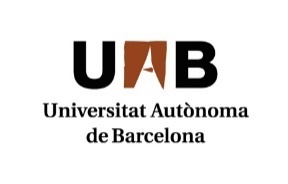 PRESENTACIÓN DEL PROYECTO
Máster Interuniversitario en Seguridad de las TIC (MISTIC)
PLAN DE IMPLEMENTACIÓN DE LA ISO/IEC 27001:2013
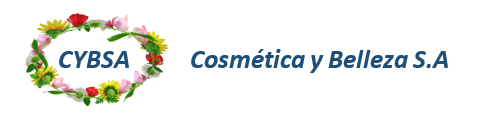 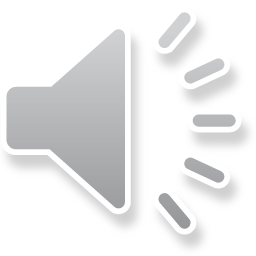 Trabajo Fin de Máster (TFM)
MARÍA BELÉN RAYO LANZAS
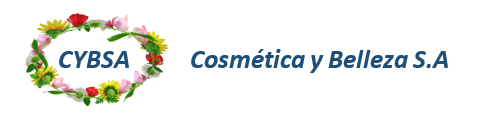 CONTENIDO
Introducción
Fases del proyecto
Contexto de la organización
Objetivos y motivación
Enfoque, metodología y alcance del proyecto
Análisis diferencial
Sistema de gestión documental
Análisis de riesgos
Propuesta de proyectos
Auditoría de cumplimiento
Resultados y conclusiones
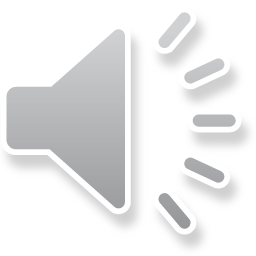 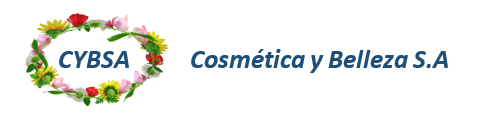 INTRODUCCIÓN
Sistema de Gestión de la Seguridad de la Información (SGSI)
Plan Director de Seguridad (PDS)
Plan Director de Seguridad CYBSA
Conjunto de políticas y procedimientos que normalizan la gestión de la seguridad de la información de toda una organización o de uno o varios de sus procesos de negocio.
Proyecto desarrollado con el objetivo de establecer una serie de criterios que actúen como base para la implementación de un SGSI.
Modelo de mejora continua PDCA (Plan-Do-Check-Act)
Normas ISO/IEC 27001:2013  / ISO/IEC 27002:2013
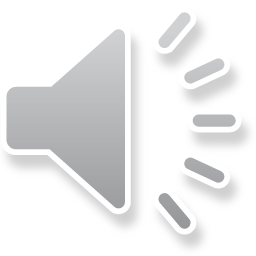 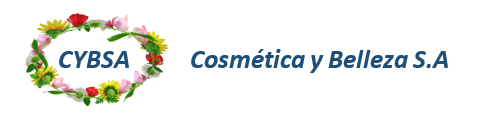 FASES DEL PROYECTO
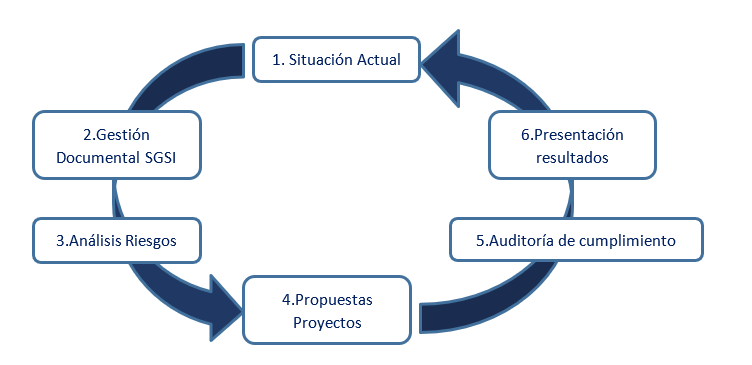 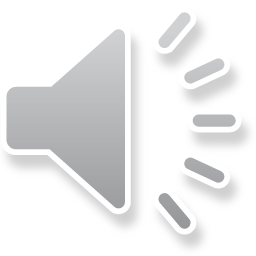 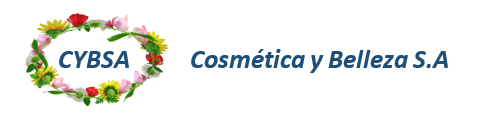 CONTEXTO DE LA ORGANIZACIÓN
Cosmética y Belleza S.A (CYBSA) es una compañía española, creada en 1990, especializada en venta directa de diferentes líneas de negocio, que integran una oferta de productos de belleza completa 360º.


Son distribuidores de marcas de otros proveedores y también disponen de marca propia en cada una de las líneas


Tiene presencia en 12 países, en 3 continentes (Europa, América y África) y su modelo de negocio se sustenta en una actividad comercial desarrollada a través de una red de ventas formada por más de 10.000 personas y a través de la venta online.
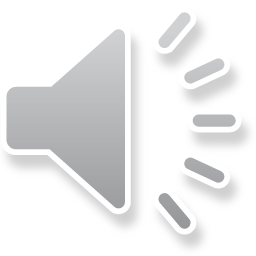 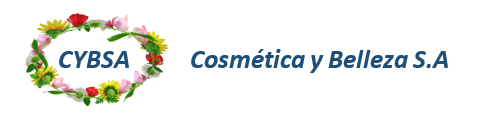 CONTEXTO DE LA ORGANIZACIÓN
Estructura Organizativa
La compañía tiene 20.000 empleados a lo largo de los 12 países y toda la actividad se gestiona desde la sede matriz, ubicada en España.



En cada una de las sedes hay consejo ejecutivo en el que cada responsable reporta directamente al Director del consejo de administración de su área. 



Las plantas de producción de la marca propia también se ubican en España.
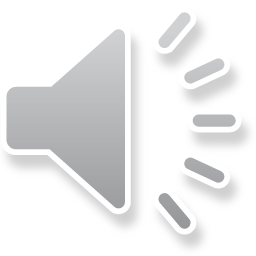 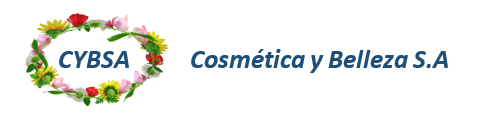 CONTEXTO DE LA ORGANIZACIÓN
Estructura Organizativa
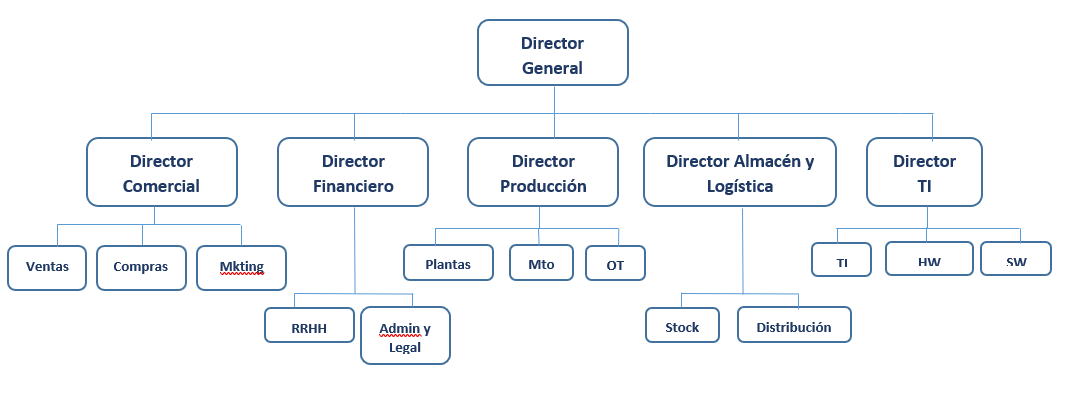 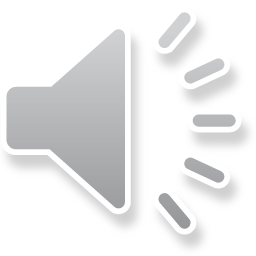 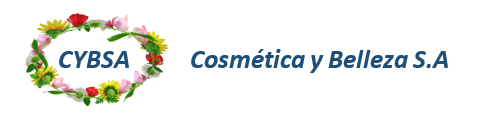 CONTEXTO DE LA ORGANIZACIÓN
Infraestructura e instalaciones
2 CPDs (de proveedores externos), uno principal ubicado en Madrid y otro ubicado en Santiago de Chile, configurados como un único CPD extendido,

En cada CPD tienen equipamiento de seguridad perimetral con doble barrera de FW de diferente tecnología. En cada sede cuentan con un FW. 

Solución antispam para proteger el correo en O36

Solución NAC desplegada

Solución EPP + Solución EDR en cada uno de los puestos de trabajo corporativos

Solución VPN para empleados que trabajan en movilidad (comerciales).

FW en las plantas industriales y centros de logística
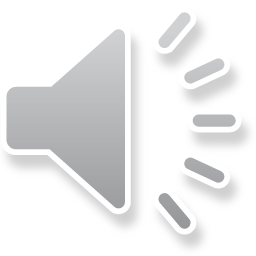 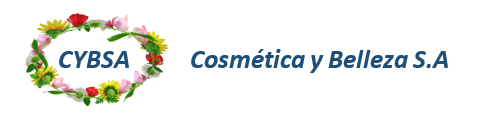 MOTIVACIÓN
Debido a la transformación digital que está experimentando CYBSA, surge la necesidad de mejorar y alinear sus procesos de negocio con el cumplimiento de los estándares internacionales de seguridad en este nuevo reto.



Se desarrolla un Plan Director de Seguridad de la Información para conocer su nivel actual en esta materia de seguridad, definir las acciones necesarias para alcanzar el nivel de seguridad deseado e identificar los procesos de mejora continua.
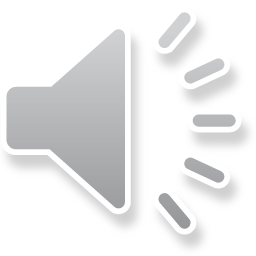 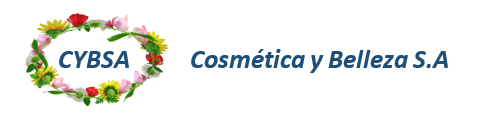 OBJETIVOS
Definir un mapa de riesgos de seguridad de la información.

Identificar procesos de negocio y dependencias.

Valorar las necesidades de seguridad y posibles impactos según negocio.

Análisis holístico de las amenazas que pueden suceder agrupadas por escenarios.

Cálculo de riesgo potencial.

Decidir el criterio de aceptación de riesgo.

Definir una serie de proyectos para mitigar el mayor número de riesgos

Realizar una auditoría de cumplimiento contra la ISO/IEC 27001 para certificar la minimización del riesgo.
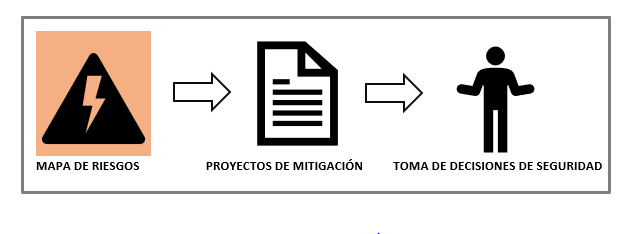 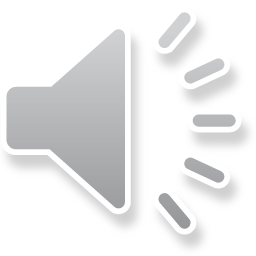 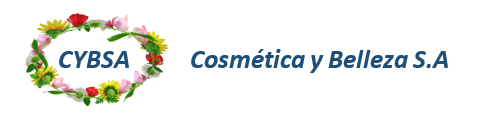 ENFOQUE, METODOLOGÍA Y ALCANCE
ALCANCE

M	odelización de los activos, sus dependencias, escenarios de riesgos, análisis y valoración de estos, de acuerdo a las normas de referencia ISO/IEC 27001 y 27002.

Se incluirán dentro de la definición del proyecto del PDSI:

Los activos relacionados con el tratamiento e intercambio de la información dentro de los procesos y las líneas de negocio de la compañía.

Los procesos a nivel técnico y organizativo relativos al tratamiento e intercambio de la información de la compañía.

Los recursos orgánicos e inorgánicos, externos e internos que tienen acceso a algún activo o proceso relativo al tratamiento e intercambio de la información de la compañía.
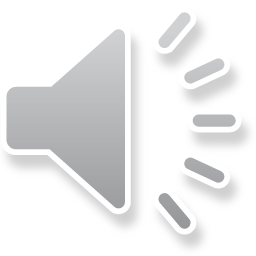 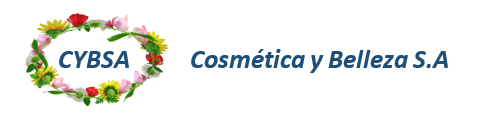 ENFOQUE, METODOLOGÍA Y ALCANCE
METODOLOGÍA

ISO/IEC 27001: marco de trabajo que define como ejecutar un SGSI, con una visión de mejora continua en el tiempo Plan, Do, Check, Act (PDCA). De estas fases, se obtienen unos objetivos, cuyo cumplimiento permitirá la certificación de la norma.

ISO/IEC 27002: guía de buenas prácticas, agrupadas en 14 dominios, para mejorar la seguridad de la información y que sirva como ayuda para alcanzar los objetivos marcados en la 27001.
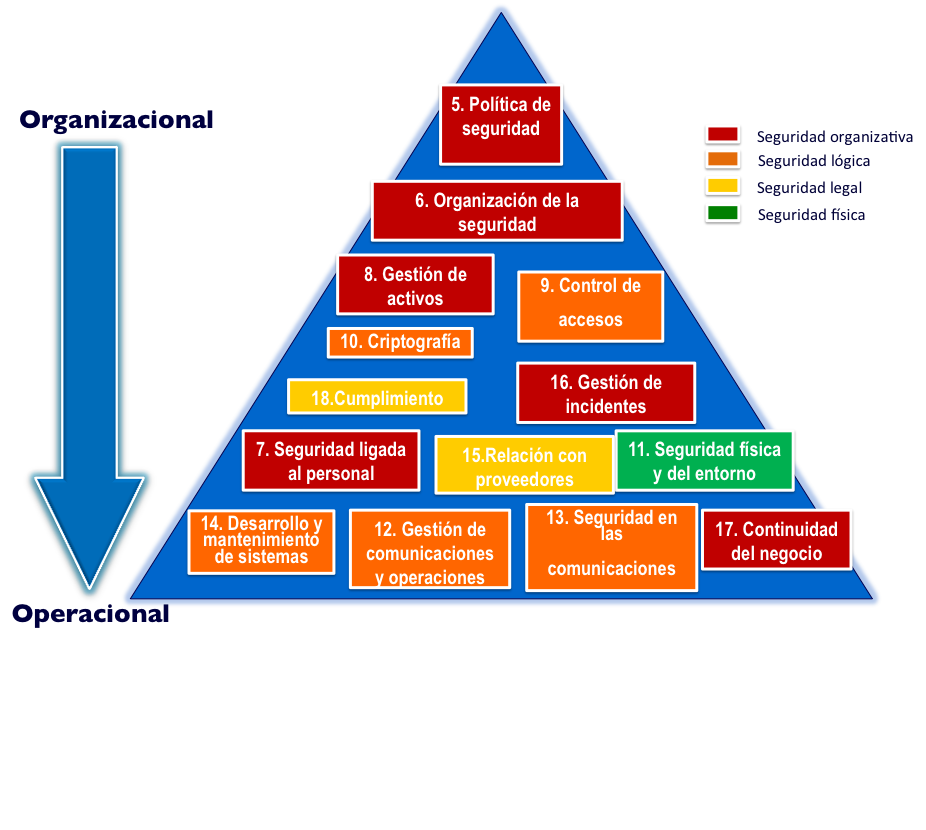 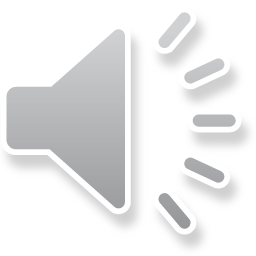 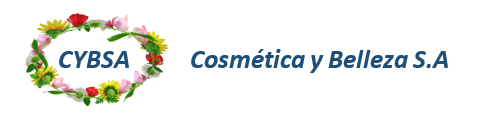 ANÁLISIS DIFERENCIAL
Estudio del nivel de madurez con el que parte CYBSA sobre cada control de la ISO/IEC 27001:2013 y ISO/IEC 27002:2013 de acuerdo al modelo CMMI.
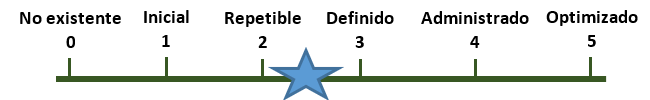 0-	No se aplican procesos administrativos en lo absoluto
1-	Los procesos son a medida y desorganizados
2-	Los procesos siguen un patrón regular
3-	Los procesos se documentan y comunican
4-	Los procesos se monitorizan y se evalúan
5-	Las buenas prácticas se siguen y se automatizan
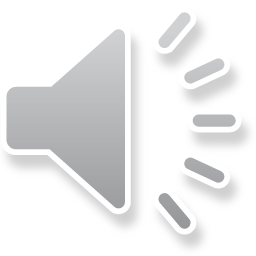 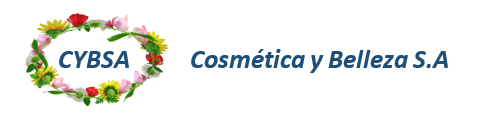 ANÁLISIS DIFERENCIAL
Nivel de cumplimiento en los dominios de la ISO/IEC 27001:2013
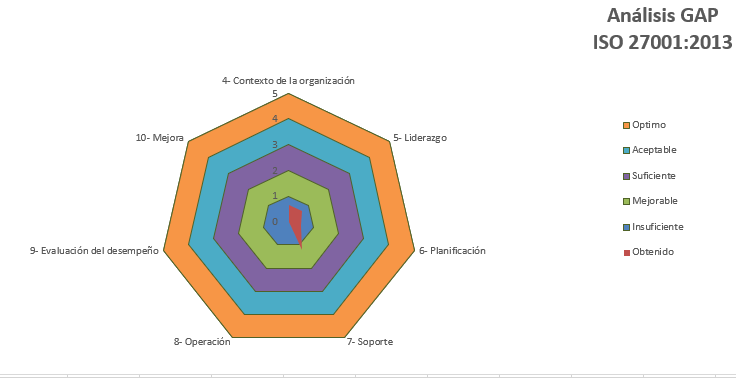 Nivel de implantación (considerando como implantados aquellos con valor superior o igual a 3) del 0%. 

Nivel de madurez media de todos los dominios es de un 9%.
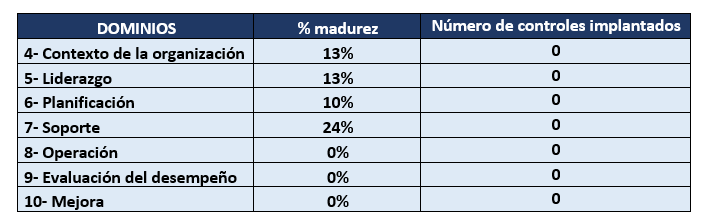 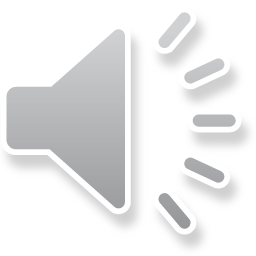 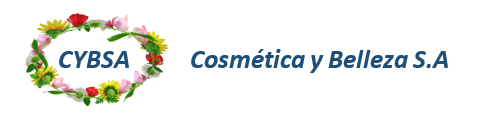 ANÁLISIS DIFERENCIAL
Nivel de cumplimiento en los dominios de la ISO/IEC 27002:2013
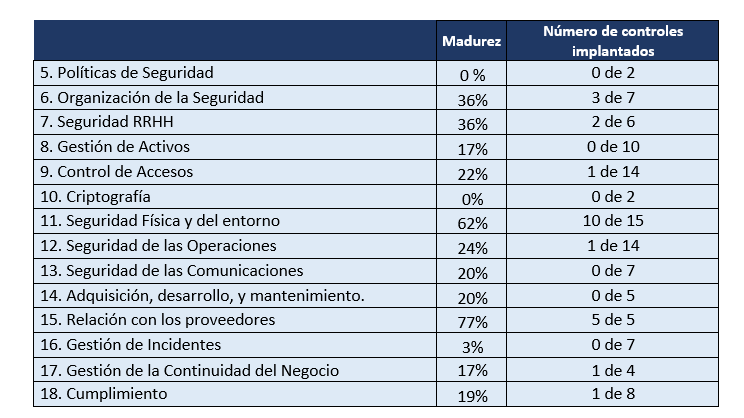 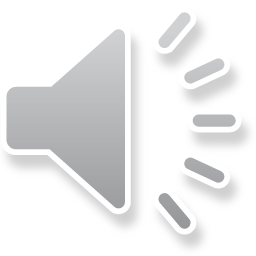 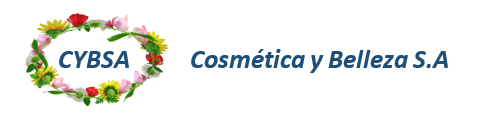 ANÁLISIS DIFERENCIAL
Nivel de cumplimiento en los dominios de la ISO/IEC 27002:2013
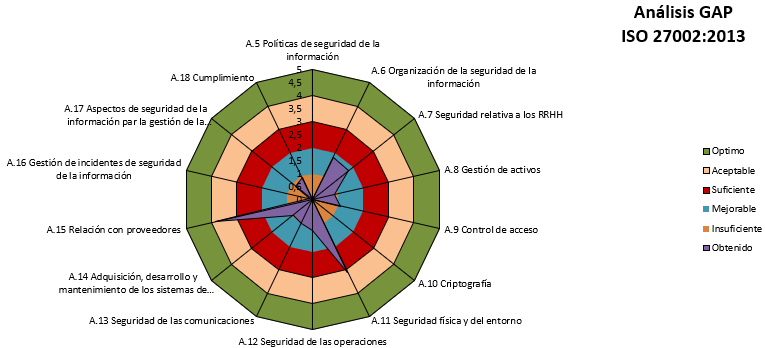 Nivel de implantación (considerando como implantados aquellos con valor superior o igual a 3) del 22%. 

Nivel de madurez media de todos los dominios es de un 25%.
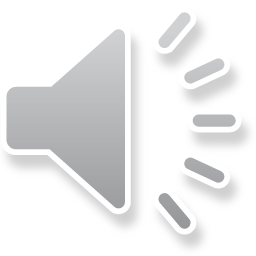 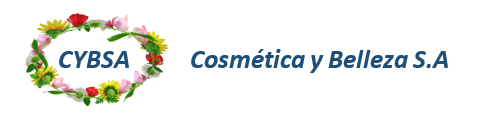 SISTEMA DE GESTIÓN DOCUMENTAL
Política de seguridad
Procedimiento de auditorías internas
Gestión de indicadores
Procedimiento de revisión por dirección
Gestión de roles y responsabilidades
Metodología de análisis de riesgos
Declaración de aplicabilidad
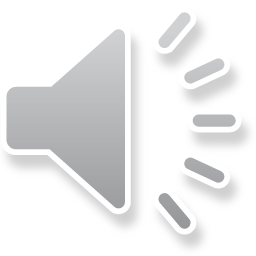 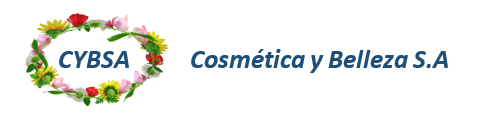 ANÁLISIS DE RIESGOS
Metodología MAGERIT

Identificación de los activos de CYBSA y su valor asociado.

Identificación de amenazas y vulnerabilidades cuya explotación puede permitir materializarlas.

Gestión del riesgo en función del impacto potencial que supondría la materialización de las amenazas en los activos identificados.

Calcular el nivel de riesgo aceptable y el riesgo residual.
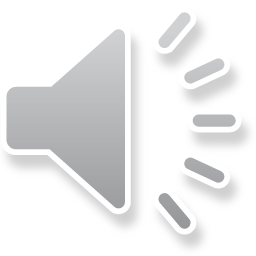 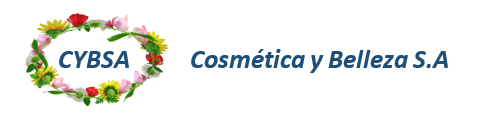 ANÁLISIS DE RIESGOS
INVENTARIO DE ACTIVOS. CLASIFICACIÓN
165 Activos
8 Categorías
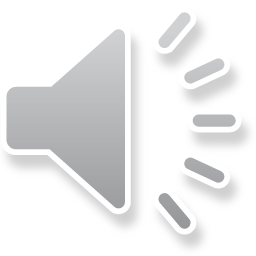 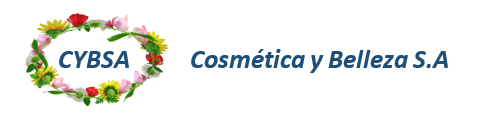 ANÁLISIS DE RIESGOS
INVENTARIO DE ACTIVOS. VALORACIÓN

El valor de uso: las pérdidas que supone a CYBSA en su actividad de negocio durante el tiempo que no puede utilizar dicho activo.
El valor de configuración: es el tiempo que se necesita desde que se adquiere el nuevo activo hasta que se configura para realizar su función.
El valor de sustitución: es la capacidad que tiene CYBSA para sustituir el activo en caso de anomalía en la función habitual que desarrolla
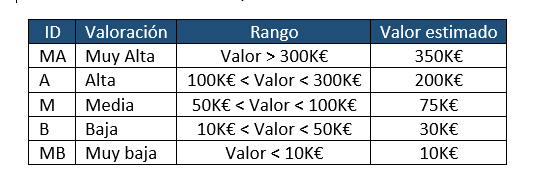 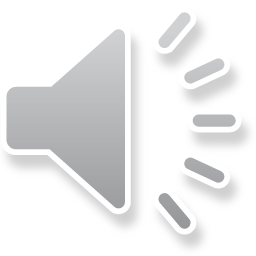 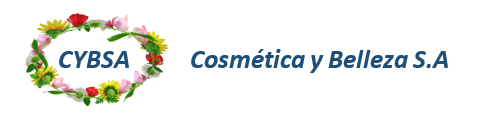 ANÁLISIS DE RIESGOS
INVENTARIO DE ACTIVOS. VALORACIÓN
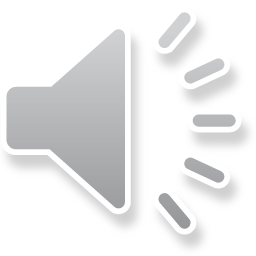 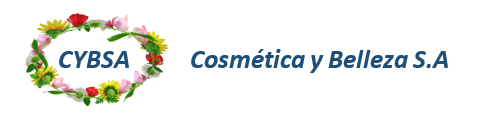 ANÁLISIS DE RIESGOS
INVENTARIO DE ACTIVOS. VALORACIÓN DIMENSIONES DE SEGURIDAD

Autenticidad [A] 
Confidencialidad [C]
Integridad [I]
Disponibilidad [D]
Trazabilidad [T
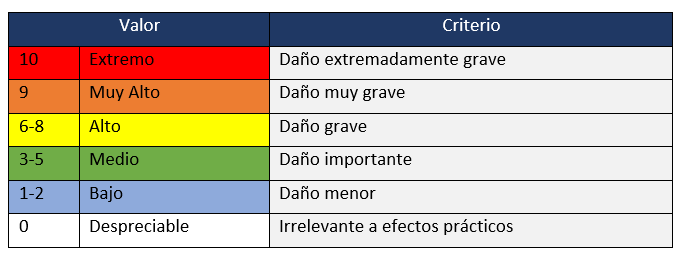 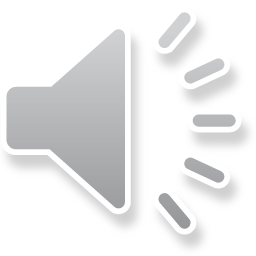 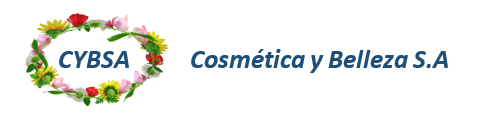 ANÁLISIS DE RIESGOS
INVENTARIO DE ACTIVOS. VALORACIÓN MEDIA DIMENSIONES DE SEGURIDAD
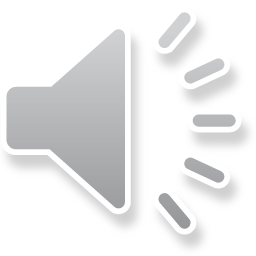 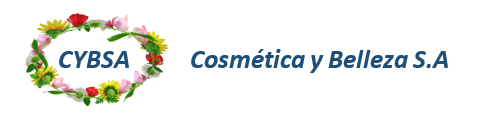 ANÁLISIS DE RIESGOS
ANÁLISIS DE AMENAZAS. CLASIFICACIÓN

Desastres Naturales [N]
De origen Industrial [I]
Errores y fallos no intencionados [E]
Ataques Intencionados [A]
59 Amenazas
4 Categorías
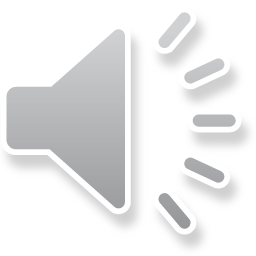 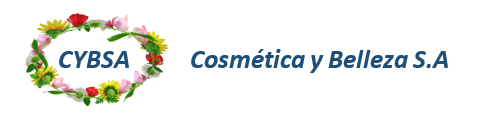 ANÁLISIS DE RIESGOS
ANÁLISIS DE AMENAZAS. VALORACIÓN
FRECUENCIA
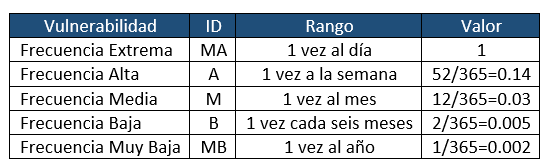 IMPACTO EN LAS DIMENSIONES ACIDT
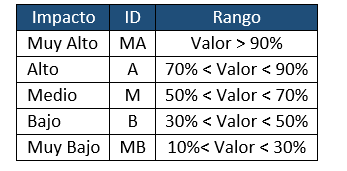 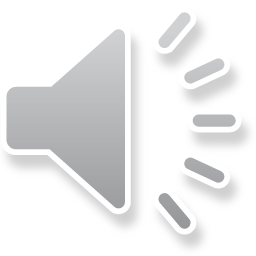 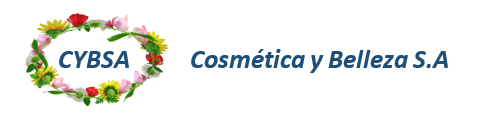 ANÁLISIS DE RIESGOS
ANÁLISIS DE AMENAZAS. FRECUENCIA
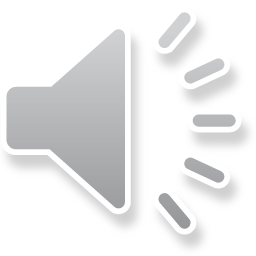 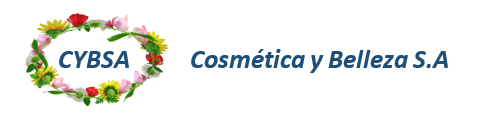 ANÁLISIS DE RIESGOS
ANÁLISIS DE AMENAZAS. VALOR ABSOLUTO DEL IMPACTO AMENAZAS POR GRUPOS DE ACTIVOS
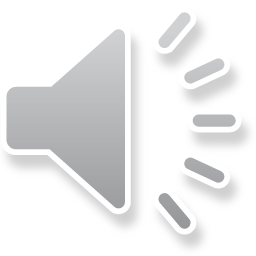 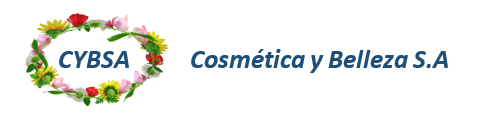 ANÁLISIS DE RIESGOS
IMPACTO POTENCIAL

Se denomina impacto a la medida del daño sobre el activo derivado de la materialización de una amenaza

Impacto potencial = Valor económico del activo x Valor del impacto de la amenaza
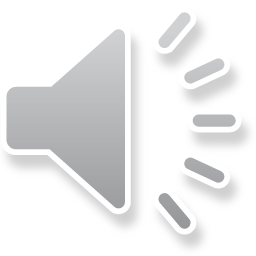 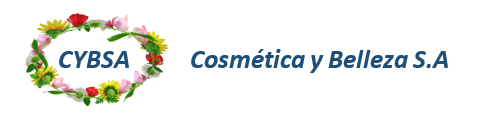 ANÁLISIS DE RIESGOS
NIVEL DE RIESGO ACEPTABLE Y RIESGO RESIDUAL

Se define un límite a partir del cual se pueda decidir si asumir un riesgo o por el contrario no asumirlo y aplicar controles
Nivel de riesgo = Impacto potencial x frecuencia de la amenaza
La dirección de CYBSA decide que el nivel de riesgo aceptable sea a partir de MEDIO.
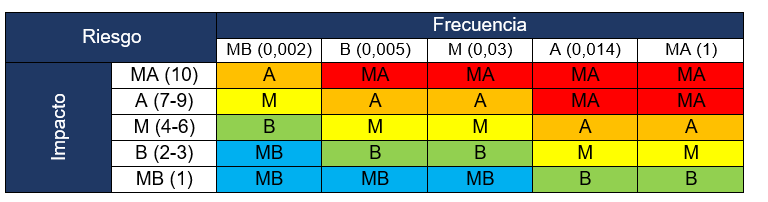 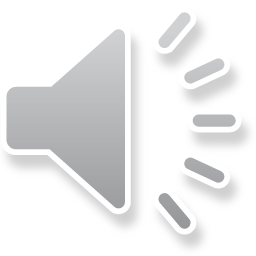 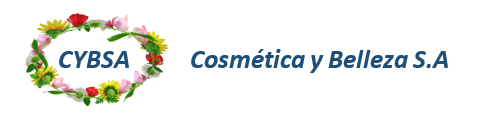 ANÁLISIS DE RIESGOS
NIVEL DE RIESGO ACEPTABLE Y RIESGO RESIDUAL

ACTIVOS QUE SUPERAN EL NIVEL DE RIESGO
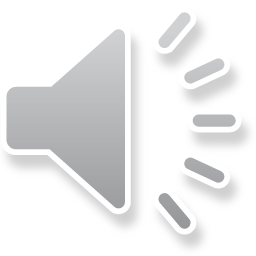 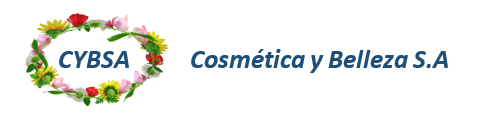 Propuesta de proyectos
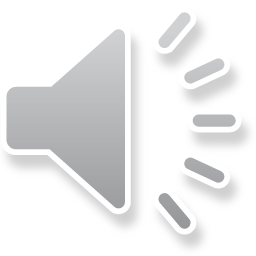 Propuesta de proyectos
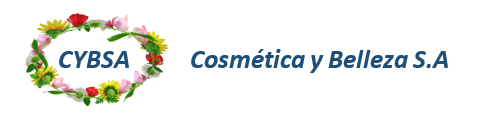 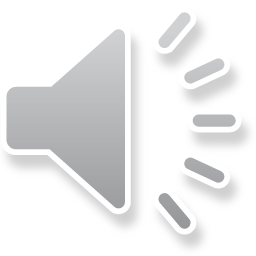 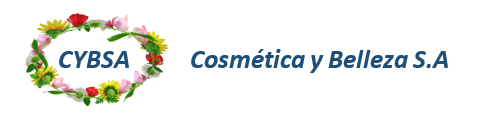 Propuesta de proyectos. Planificación
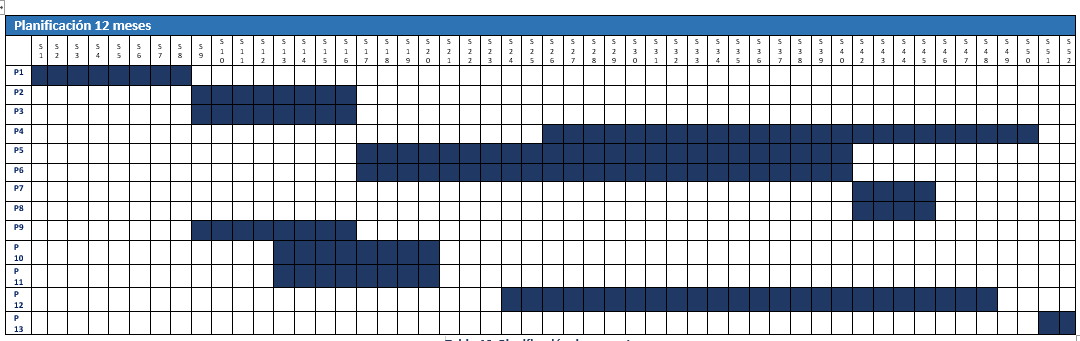 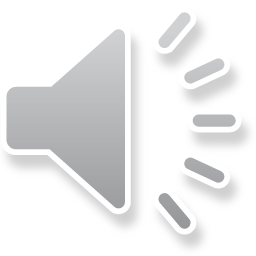 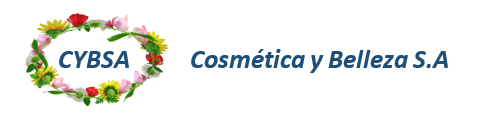 Propuesta de proyectos. Análisis diferencial
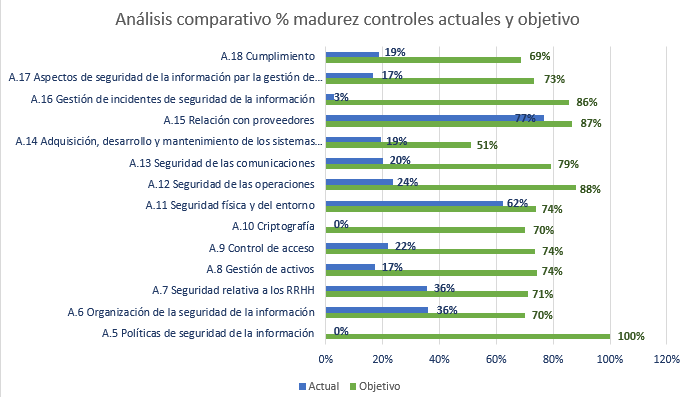 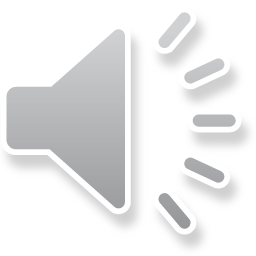 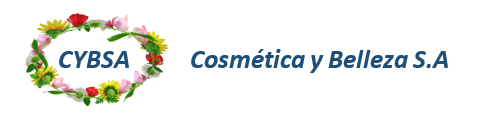 Propuesta de proyectos. Análisis diferencial
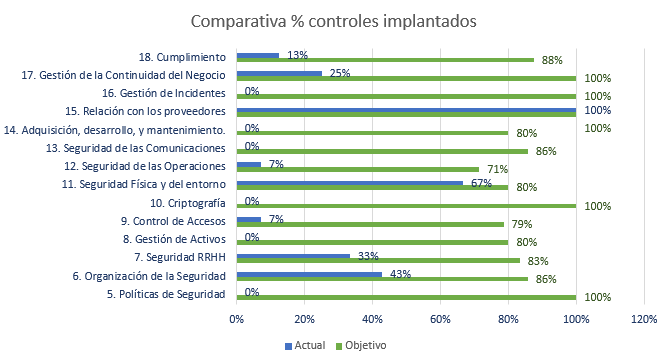 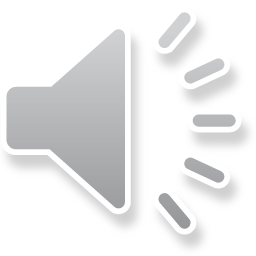 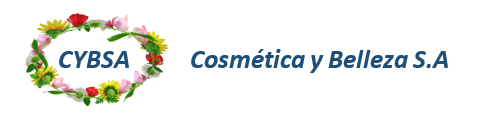 Auditoría. Resultados
Considerando que se han implantado todos los proyectos, se realiza la auditoría de cumplimiento contra la ISO/IEC 27001:2013 y la ISO/IEC 27002:2013 .
95% de todos los controles que aplican están por encima de nivel L3.

5% de controles presentan No conformidades
84% de todos los controles que aplican están por encima de nivel L3.

16% de controles presentan No conformidades
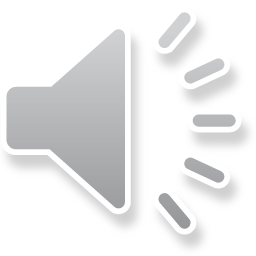 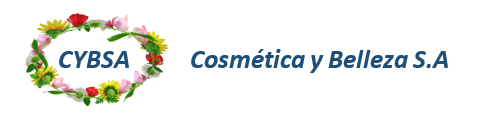 Auditoría. Resultados % madurez
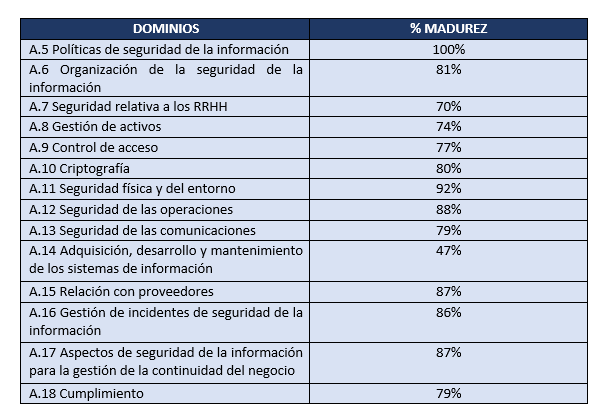 ISO/IEC 27002:2013
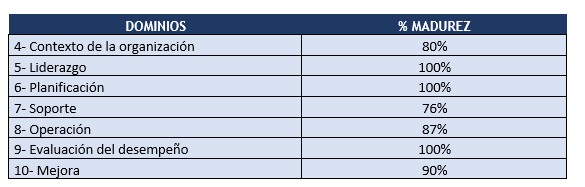 ISO/IEC 27001:2013
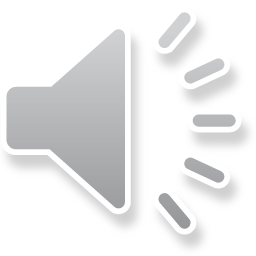 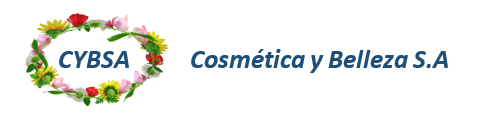 Auditoría. Comparativa % madurez
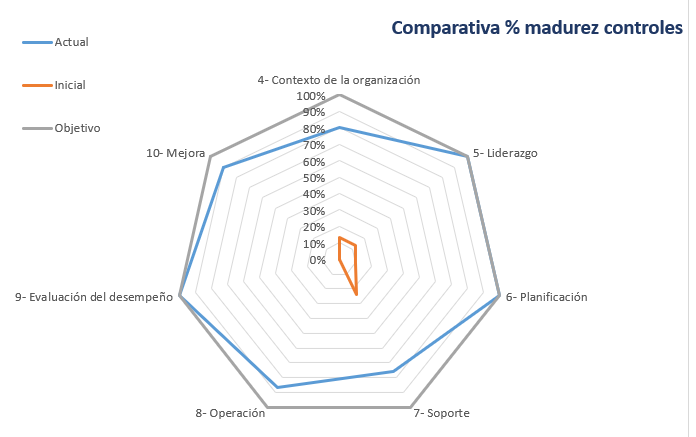 ISO/IEC 27001:2013
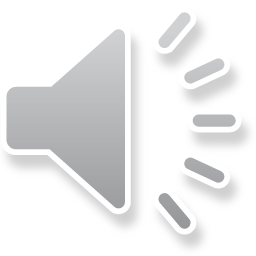 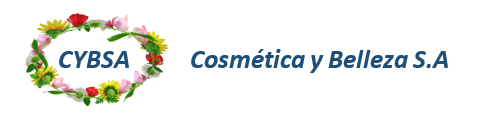 Auditoría. Comparativa % madurez
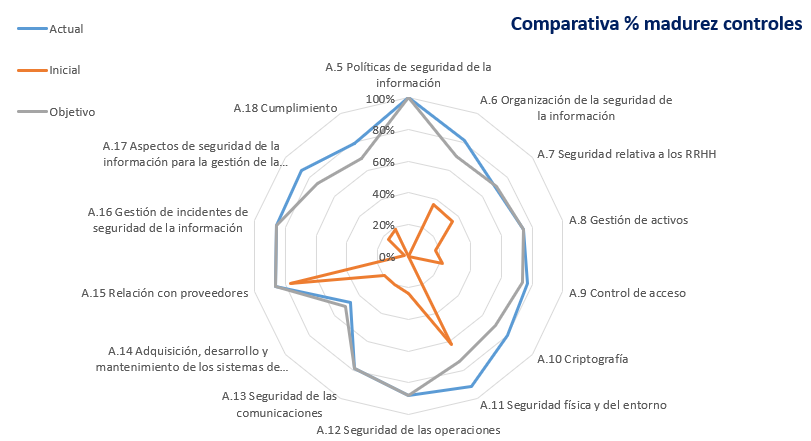 ISO/IEC 27002:2013
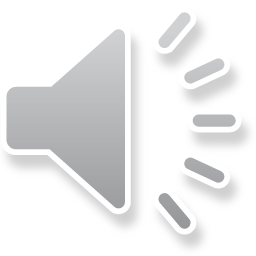 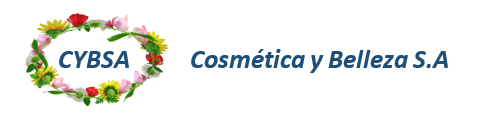 Conclusiones
Como punto de partida se ha definido el estado inicial de la seguridad de la información de CYBSA

Se ha desarrollado el esquema documental necesario para implementar el SGSI cumpliendo la ISO/IEC 27001:2013

Se ha realizado el análisis de riesgos siguiendo la metodología MAGERIT a través del cual se ha realizado una evaluación del riesgo al que están expuestos los activos de CYBSA debido al impacto que supondría la materialización de posibles amenazas. 

Se han definido y ejecutado una serie de proyectos para mitigar los riesgos y aumentar el nivel de seguridad.

Se ha realizado una auditoría de cumplimento en la que todos los dominios alcanzan el % de madurez esperado y por consiguiente CYBSA ha logrado el objetivo de mejorar el nivel de seguridad de la información en un porcentaje muy considerable que sin duda justifica las inversiones y esfuerzos realizados.
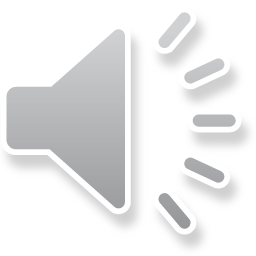 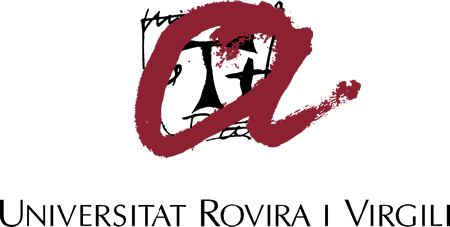 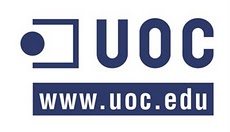 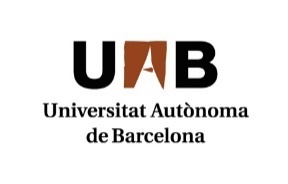 Máster Interuniversitario en Seguridad de las TIC (MISTIC)
MUCHAS GRACIAS
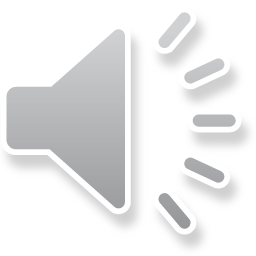 Trabajo Fin de Máster (TFM)
MARÍA BELÉN RAYO LANZAS